Геометрия
7
класс
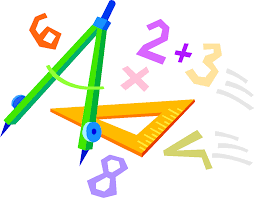 Тема:

Построение биссектрисы угла
Яшнабадский район. Школа № 161.
Учитель математики Наралиева Ш.Ш.
ВИДЫ УГЛОВ
ОСТРЫЙ УГОЛ –  УГОЛ, ГРАДУСНАЯ МЕРА КОТОРОГО МЕНЬШЕ 90°
ПРЯМОЙ УГОЛ –  УГОЛ, ГРАДУСНАЯ МЕРА КОТОРОГО РАВНА 90°
ТУПОЙ УГОЛ –  УГОЛ, ГРАДУСНАЯ МЕРА КОТОРОГО БОЛЬШЕ 90°,НО МЕНЬШЕ 180°
Луч, исходящий из вершины угла и делящий его на два равных угла, называется биссектрисой угла.
А
O
Луч ВО – биссектриса угла АВМ
В
М
АВО  = ОВМ
Построение биссектрисы угла.
биссектриса
С
В
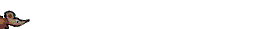 А
D
Докажем, что луч АВ – биссектриса  ∠А 
       П Л А Н
 Дополнительное построение.
 Докажем равенство 
    треугольников ∆ АСВ и ∆ АDB.




3. Выводы.
АС=АD, как радиусы одной окружности.
СВ=DB, как радиусы одной окружности.
АВ – общая сторона.
∆АСВ = ∆ АDВ, по III признаку 
равенства треугольников
С
В
А
Луч АВ – биссектриса
D
Разделить данный прямой угол на три равные части.
1) Начертим окружность произвольного  радиуса с центром в его вершине. Окружность пересекает стороны угла в точках В и С. 
   2) Не меняя радиуса,  начертим две
окружности с центрами в точках В и С.
Точки пересечения этих окружностей 
с первой окружностью, лежащие во 
внутренней  области прямого угла 
обозначим через Р и Q.
   3) Проведем лучи АР и AQ, которые 
разделят данный прямой угол 
на три равных угла.
В
Р
Q
А
С
∠ВАР=∠РАQ=∠QАС
Разделить данный прямой угол на три равные части.
В
Р
Q
А
С
∠ВАР=∠РАQ=∠QАС
Построение треугольника по двум сторонам и углу между ними.
Построим луч а.
Отложим отрезок АВ, равный P1Q1.
Построим угол, равный данному.
Отложим отрезок АС, равный P2Q2.
Дано:
Отрезки Р1Q1 и Р2Q2
P1
Q1
Q2
P2
С
М
Е
О
а
К
А
D
В
Треугольник АВС искомый.
ЗАДАНИЯ ДЛЯ ЗАКРЕПЛЕНИЯ
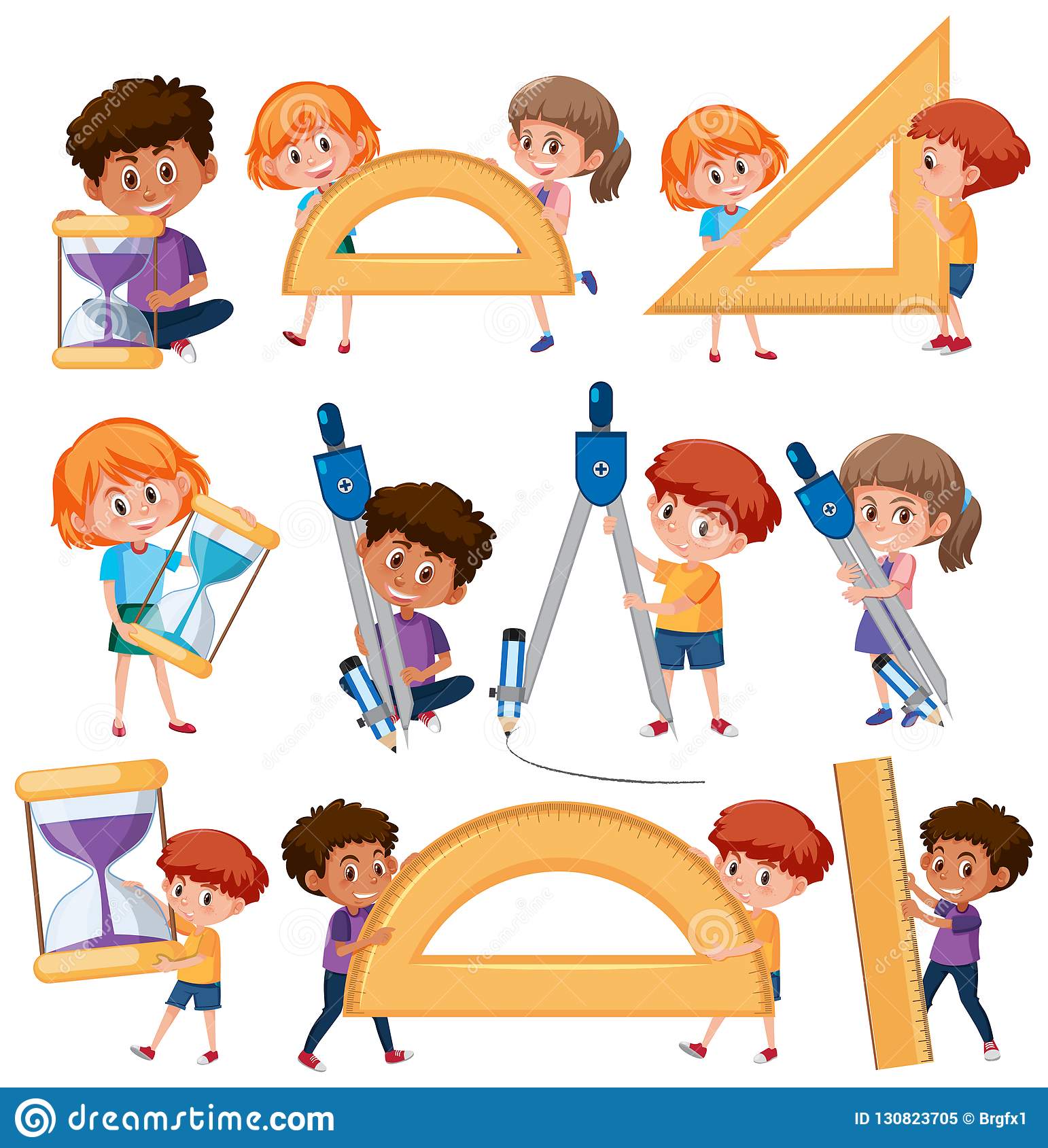 Выполнить 
задачи на построение
№ 1 (а), № 5 (стр.131).
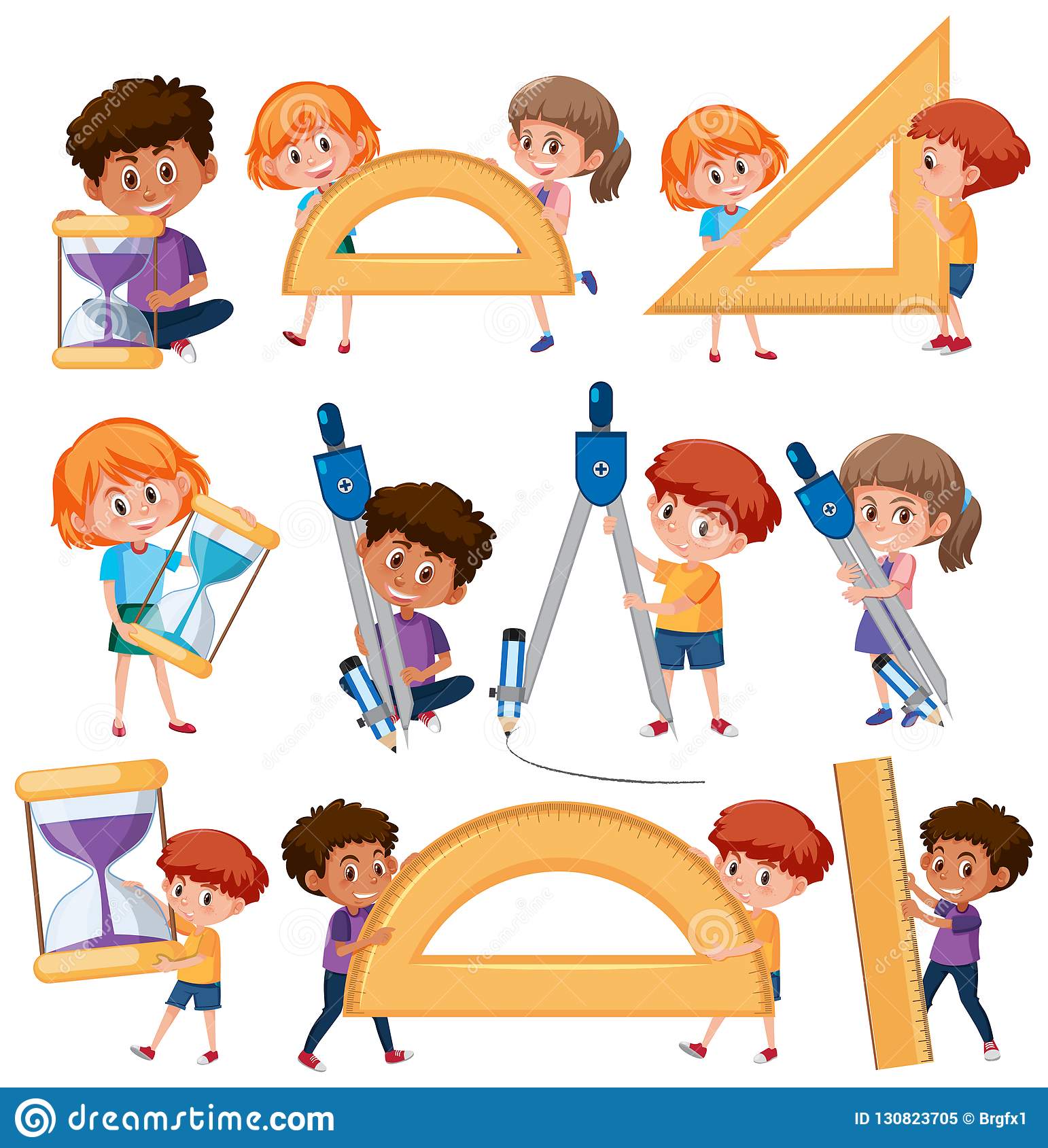